6-sinf
O‘zbek tili
Mavzu: 
Mustahkamlash
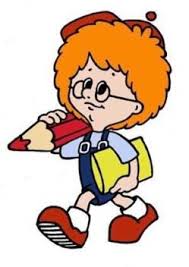 Avvalgi darsda o‘tilgan mavzuni tekshiramiz
O‘tgan zamon davom fe’lining bo‘lishsiz shakli -ma qo‘shimchasi yordamida so‘zlar hosil qiling va ushbu so‘zlar ishtirokida gaplar tuzing.
Kun sovuq bo‘lgani uchun ko‘chada hech kim ko‘rinmasdi.
Biz vazifalarni o‘z vaqtida bajarmayotgan edik.
Anvar hech narsani sezmasdan o‘tib ketardi.
Kattalarni aslo xurmat  qilmay qo‘ygandi.
Bilib oling!
O‘tgan zamon davom fe’llari harakatning o‘tgan zamonda davom etgani yoki bir necha bor takror sodir bo‘lganini bildiradi va fe’llarga 
–r (-ar) qo‘shimchasi hamda edi fe’lini qo‘shish orqali hosil qilinadi va quyidagicha tuslanadi:
Bilib oling!
Birlik
Ko‘plik
Bilib oling!
Ba’zan o‘tgan zamon davom fe’li tarkibidagi edi to‘liqsiz fe’li qisqarib, -di shaklida qo‘llanishi ham mumkin. Bunda u fe’l asosiga qo‘shib yoziladi.
Masalan: Uzoqlarda yulduzlar miltirab ko‘rinardi.
Bilib oling!
O‘tgan zamon davom fe’lining bo‘lishsiz shakli 
-ma qo‘shimchasi orqali hosil qilinadi. 
Bunda r tovushi s tovushiga almashadi:
Bilib oling!
O‘tgan zamon davom fe’lining qisqargan 
shakli  esa -masdi qo‘shimchasi orqali 
hosil qilinadi.

Masalan: Bulutli osmonda yulduzlar ko‘rinmasdi.
Topshiriq
Berilgan fe’llarni o‘tgan zamon davom fe’li shaklida yozing.
aylanmoq
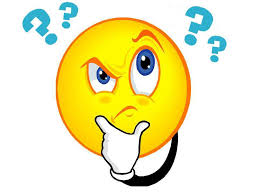 ichmoq
yozmoq
suzmoq
Topshiriqni tekshiramiz
Topshiriqni tekshiramiz
Topshiriq
Berilgan fe’llarni bo‘lishsiz shaklga aylantirib yozing va gap tuzing.
rivojlanmoq
tinglamoq
yurmoq
tushuntirmoq
o‘qimoq
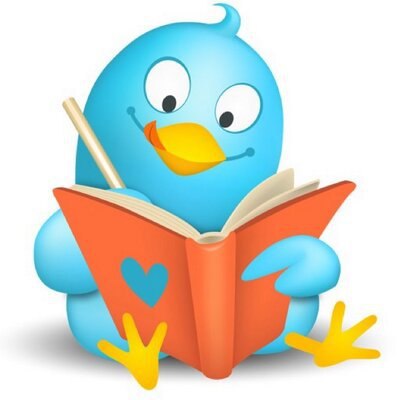 so‘zlab bermoq
bormoq
ketmoq
Topshiriqni tekshiramiz
Harakat bo‘lmasa, hech narsa rivojlanmaydi.
Mavzuni tinglamagani uchun tushunmay qoldi.
Aksiga olib mashinamiz ham yurmay qoldi.
Nargiza manzilini aniq tushuntirmadi.
Kitobni o‘qimasangiz, bilimsiz bo‘lib qolasiz.
Asar mazmunini so‘zlab bermadi.
Hech birimiz Anvarning yonidan ketmadik.
Manzilga bormay, yarim yo‘ldan qaytdik.
Adabiy o‘qish
Koinot 
	12 aprel Kosmanavtika kuni sifatida hammamizga ma’lum. 1961 yil shu kuni bizning sayyoramiz kutilmagan yangiliklardan hayratda qoldi: “Odam kosmosda!” Odamlarning kosmosga uchish orzusi ushaldi. 1 aprel kuni ertalab “Vostok-1” kosmik kemasida birinchi kosmanavt Yuriy Alekseevich Gagarin kosmosga parvoz qildi. Yer atrofida parvoz 108 soat davom etdi. 
	Bizning sayyoramiz ulkan shar bo‘lib, unda dengizlar, daryolar, tog‘lar, cho‘llar va o‘rmonlar mavjud. Bizning moviy sayyoramizdan tashqari, boshqa yulduzlar ham bor. Yulduzlar ulkan to‘plardir. U yerga yaqin joylashgan, shuning uchun biz uni ko‘ramiz va uning iliqligini his qilamiz. 
	Biz yulduzlarni faqat ko‘ramiz va kun davomida quyosh ularni qoplaydi. Quyoshdan ham kattaroq yulduzlar bor. Yerdan tashqari Quyosh tizimida yana 8 ta sayyora mavjud.
Mustaqil bajarish uchun topshiriq
O‘tgan zamon davom fe’lining qisqargan 
shakli  esa -masdi qo‘shimchasi orqali 
hosil qilingan so‘zlarga misollar yozing.
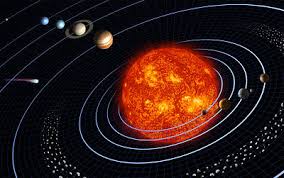 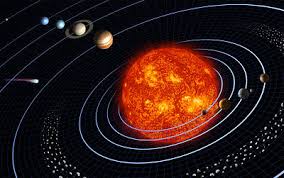 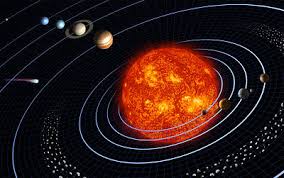